Семья для ребёнка - это источник общественного опыта. Здесь он находит примеры для подражания, здесь происходит его социальное рождение. Если мы хотим вырастить нравственно здоровое поколение, то должны решить эту проблему «всем миром»: детский сад и семья, взявшись за руки.
«Возьмёмся за руки»
Выстраивание  партнерских взаимоотношений с родителями  в группе  детского сада с целью обеспечения качества образования
финал конкурса
«Педагогический дебют – 2013»
ВВЕДЕНИЕ В ПРЕДМЕТНУЮ ОБЛАСТЬ(ОПИСАНИЕ СИТУАЦИИ «КАК ЕСТЬ»)
ВВЕДЕНИЕ В ПРЕДМЕТНУЮ ОБЛАСТЬ(ОПИСАНИЕ СИТУАЦИИ «КАК ЕСТЬ»)
отношения между участниками образовательного процесса во многом сохраняют традиционный «субъект-объектный» характер, когда ребенок выполняет пассивную роль объекта педагогического воздействия, а его родители вообще фактически исключены из педагогического процесса.
родители, являются пассивными участниками педагогического процесса, в этой связи возникает необходимость выстраивать работу, ориентированную на формирование субъектной позиции родителей в вопросах воспитания детей младшего  возраста и позволяющую педагогу в полной мере реализовать  педагогическое взаимодействие.
ВВЕДЕНИЕ В ПРЕДМЕТНУЮ ОБЛАСТЬ(ОПИСАНИЕ СИТУАЦИИ «КАК БУДЕТ»)
расширятся  педагогические интересы и знания  родителей;
родители овладеют  необходимыми практическими умениями и навыками воспитания и обучения детей дошкольного возраста;
возрастет посещаемость  мероприятий , направленных на  педагогическое просвещение  родителей , они станут  активно участвовать  в конкурсах, досугах, праздниках и т.д., у них проявится  интерес к  планированию образовательного процесса;
придет понимание  практической и воспитательной значимости родительского участия в жизни детского сада.
ОСНОВАНИЯ ДЛЯ ОТКРЫТИЯ ПРОЕКТА
Закон  «Об образовании»  
ст.  №18 «Родители являются первыми педагогами. Они обязаны заложить основы физического, нравственного и интеллектуального развития личности ребенка в раннем детском возрасте.» 
Федеральные государственные требования к структуре основной общеобразовательной программы дошкольного образования п.2.11: 
Общий объем обязательной части Программы рассчитывается в соответствии с возрастом воспитанников, основными направлениями их развития, спецификой дошкольного образования и включает время, отведенное на: образовательную деятельность, осуществляемую в процессе организации различных видов детской деятельности; образовательную деятельность, осуществляемую в ходе режимных моментов; самостоятельную деятельность; взаимодействие с семьями детей по реализации основной общеобразовательной программы дошкольного образования.
Примерная основная общеобразовательная программа дошкольного образования  «Детство».
Программа «Детство»  предусматривает организацию:
образовательной деятельности, осуществляемой в процессе организации различных видов детской деятельности: игровой, коммуникативной, трудовой, познавательно-исследовательской, продуктивной, музыкально-художественной, чтения;
образовательной деятельности, осуществлямой в режимных моментах;
в самостоятельной деятельности детей;
в процессе взаимодействия с семьями детей по реализации программы.
ЦЕЛЬ ПРОЕКТА
вовлечение родителей в образовательный процесс как полноправных субъектов деятельности, направленной на развитие личности ребёнка.
ЗАДАЧИ:
обеспечение разностороннего  развития ребенка в дошкольном учреждении и семье;
повышение педагогической компетенции родителей;
стимулирование родителей как участников единого образовательного пространства к поиску оптимального стиля общения с ребенком.
ПРИНЦИПЫ :
единство взаимодействия: родители - ребенок – педагог;
индивидуальный подход к каждому ребенку и к каждой семье;
систематичность и последовательность работы в течение всего периода пребывания ребенка в детском саду;
сотрудничество, а не наставничество;
доброжелательный стиль в общении воспитателя с родителями.
ПРЕДПОЛГАЕМЫЙ РЕЗУЛЬТАТ ПРОЕКТА:
родители включены в образовательный процесс группы;

 проявление инициативы в выборе образовательного маршрута для своего ребенка и всей группы;

 вдумчивое отношение к возрастным возможностям, индивидуальным особенностям и склонностям своего ребенка.

 выработка единой стратегии в вопросах воспитания и развития детей воспитателей с родителями.

 трансляция результатов проекта в образовательное пространство ДОУ.
ПОКАЗАТЕЛИ ЭФФЕКТИВНОСТИ ПРОЕКТА:
положительный эмоциональный фон в группе;

 высокие результаты диагностики детского развития;

 увеличение рейтинга группы, детского сада при анкетировании родителей;

 сформированность представлений родителей о сфере педагогической деятельности.

 положительные результаты мониторинга участия родителей в мероприятиях проекта.
ПЕРВЫЙ ЭТАП ПРОЕКТА- ОРГАНИЗАЦИОННЫЙ:
Социальный состав семьи
24% работают в бюджетной сфере
 76%  работают в частных предприятиях
ВТОРОЙ ЭТАП ПРОЕКТА-ОСНОВНОЙ
ТРЕТИЙ ЭТАП-ИТОГОВЫЙ
риски
Участники проекта:  воспитатели второй младшей группы №1, родители, дети, помощники воспитателя, специалисты МБДОУ д/с №48.
Прийти вместе - это начало, остаться вместе - это развитие, работать вместе - это успех!»
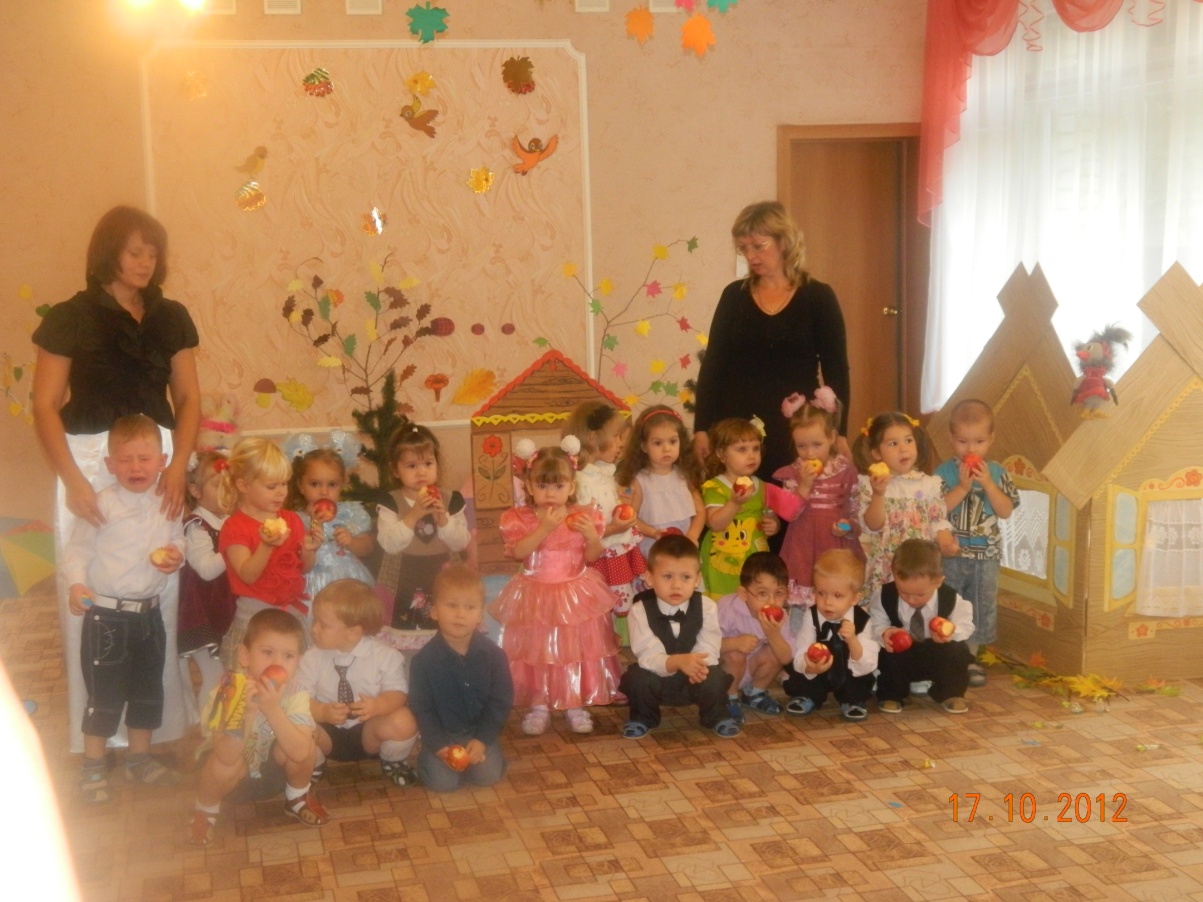 Спасибо за внимание!